Bloque 2Construcción del estema
París, 24 y 25 de abril de 2014
Familia y: T4 (D) N1 R2 N4 G2 (L2) + U
3.33 ...porque ya habemos dicho que la contemplación es recibir, y no es posible que esta altísima sabiduría y lenguaje/linaje de contemplación se pueda recibir sino en espíritu callado y desarrimado de jugos y noticias, porque así lo dice Isaías, diciendo: «¿A quién enseñará la ciencia y a quién hará oír lo oído? A los destetados de la leche», esto es, de los jugos y gustos, y «a los desarraigados de los pechos», esto es, de los arrimos de noticias y actos particulares.
 
lenguaje EIG ]  linaje T4 U G2 N1 N4 R2  (om. L2 D)
Familia y: T4 D N1 R2 N4 G2 L2 (U)
4.10 Totalmente es indecible lo que el alma conoce y siente en este recuerdo de la excelencia de Dios, porque, siendo comunicación de la excelencia de Dios en la sustancia del alma, que es el seno suyo que aquí dice, suena en el alma una potencia inmensa en voz de multitud de excelencias de millares de millares de virtudes.
 
indecible EIG  (N4 Q) ]  inuisible T4 D N1 R2 G2  inbisible (corr. s.m. indeçible) U  (om. L2)
Familia y: T4 D N1 R2 N4 G2 L2 (U)
2.25. Y no hay aquí para qué detenernos más diciendo cómo es cada purgación de estas siete para venir a este eloquio de Dios, que todavía acá nos es como plata (aunque más sea), mas allá nos será como oro.
 
acá nos es como plata (aunque más sea), mas allá nos será como oro G E I ] aca es c. p. aunque mas alta sea, no sera U  aca no es c. p. aunque mas sea mas alta no sera T4  aca no es c. p., aunque mas sea, mas alta no sera N1  aca no es c. p. aunque (que a. G2) sea mas alta no sera R2 G2  que todavia aca es c. p., aunque sea mas alta no sera N4
Grupo R2 N4 G2 L2 dentro de la rama y
La compostura de estas liras. Son como aquellas que en Boscán están vueltas a lo divino, que dicen: La soledad siguiendo, / llorando mi fortuna, / me voy por los caminos que se ofrecen, etc. en las cuales hay seis pies; y el cuarto   suena con el primero, y el quinto con el  segundo, y el sexto con el tercero. 

La compostura ... tercero ]  om. R2 N4 G2 L2
en Boscán están ]  emboscan estas D N1
Grupo D N1
1.10 Y, cuanto a lo primero, es de saber que el alma, en cuanto espíritu, no tiene alto y bajo y más profundo y menos profundo en su ser, como tienen [tambien D N1] los cuerpos cuantitativos; que, pues en ella no hay partes, no tiene más diferencia dentro que fuera, que toda ella es de una manera y no tiene centro de hondo, y menos hondo cuantitativo....
Grupo D N1
2.17 ¡Oh dichosa y mucho dichosa el alma a quien tocares delgadamente, siendo tan terrible y poderoso! Dilo al mundo, mas no lo digas al mundo, porque no sabe de aire delgado el mundo, y no te sentirá, porque no te puede recibir ni te puede ver, ¡oh, Dios mío y vida mía!, sino aquellos te sentirán y verán en tu toque que se pusieren en delgado, conviniendo delgado con delgado; a quien tanto más delgadamente tocas, cuanto estando tú escondido en la ya adelgazada y pulida sustancia de su alma [ayre D N1], enajenados ellos de toda criatura y de todo rastro de ella, «los escondes a ellos en el escondrijo de tu rostro», que es tu divino Hijo, escondidos «de la conturbación de los hombres».
Posibles relaciones entre tres testimonios
Una vez conjeturado que existen dos grupos en la rama y (que vamos a llamar z = R2 N4 G2 L2 y n = D N1), tenemos que averiguar la colocación de T4. 

Caben cuatro posibilidades: 
 
(1) T4 desciende directamente de y y al otro lado se colocan z y n (colaterales); 
(2) z desciende directamente de y y al otro lado se colocan T4 y n (colaterales); 
(3) n desciende directamente de y y al otro lado se colocan T4 e z (colaterales).
(4) Los tres testimonios (T4, n y z) descidenden directamente de y.
 
Confirma la primera hipótesis al menos un error común z + n.
Confirma la segunda hipótesis al menos un error común T4+n.
Confirma la tercera hipótesis al menos un error común T4+z.
Si no se encuentran errores comunes, tendremos que optar por la cuarta hipótesis.
Vamos a investigar T4 + n (=D N1)
1.18 Todo esto dice Jeremías; y va allí diciendo mucho más. Que, porque ésta es cura y medicina que Dios hace al alma de sus muchas enfermedades para darle salud, por fuerza ha de penar según su dolencia en la purga y cura.

porque (por N1) esta (es om. T4DN1) cura y medicina que Dios hace al alma de sus muchas enfermedades para darle  (darla D) salud, por fuerza ha de penar (poner D) según su dolencia en la purga y cura (uera D)
 
El copista de T4 no interviene para subsanar la omisión.
D innova: ‘porque esta cura y medicina ... ha de poner ... y verá’.
N1 enmineda diversamente: ‘por esta cura y medicina ... ha de penar’.
Vamos a investigar T4 + n (=D N1)
2.28. Acerca de lo espiritual, dos maneras hay de vida: una es beatífica, que consiste en ver a Dios, y ésta se ha de alcanzar por muerte corporal y natural, como dice san Pablo, diciendo: «Sabemos que si esta nuestra casa de barro se desatare, tenemos morada de Dios en los cielos». La otra es (es om. T4 D N1) vida espiritual perfecta, que es posesión de Dios por unión de amor; y ésta se alcanza por la mortificación de todos los vicios y apetitos y, de su misma naturaleza, totalmente. 
 
Con la omisión de ‘es’ (T4 D N1) cambia la frase, que se transforma en ‘tenemos morada de Dios en los cielos, la otra vida espiritual perfecta...’
Vamos a investigar T4 + n (=D N1)
2.20 Y de este bien del alma a veces redunda en el cuerpo la unción/unión del espíritu santo, y goza toda la sustancia sensitiva y todos los miembros y huesos y médulas, no tan remisamente como comúnmente suele acaecer, sino con sentimiento de grande deleite y gloria, que se siente hasta los últimos artejos de pies y manos.

unción E I R2 (=LlB) ]  union T4 G U N1 G2 L2 (om. D N4)
espiritu santo G U E I R2 G2 ]  espíritu (santo om.) T4 N1  (om. D N4)
Vamos a investigar z + n
3.14. Según esto, ¿cuáles serán las sombras que hará el Espíritu Santo al alma de todas las grandezas de sus virtudes y atributos, estando tan cerca de ella, que no solo la tocan en sombra, mas está unida con ellas en sombra, gustándolas en sombra, entendiendo y gustando el talle y las propiedades de Dios en sombra de Dios, es a saber: entendiendo y gustando la propiedad de la potencia divina en sombra de omnipotencia, y entendiendo y gustando la sabiduría divina en sombra de sabiduría divina, entendiendo y gustando la bondad infinita en sombra que le cerca de bondad infinita, entendiendo y gustando el deleite de Dios infundido en sombra de deleite de Dios, y, finalmente, gustando la gloria de Dios en sombra de gloria [la sombra n + z] que hace saber y gustar la propiedad y talle de la gloria de Dios pasando todo esto en claras y encendidas sombras, pues los atributos de Dios y sus virtudes son lámparas que, como quiera que sean resplandecientes y encendidas, a su talle y propiedad han de hacer sombras resplandecientes y encendidas y multitud de ellas en un solo ser?
 
la gloria de Dios en sombra de gloria E I G ] la sombra D N1 R2 G2 N4 L2
Vamos a investigar z + n
3.56. ¡Oh, pues, almas! Cuando Dios os va haciendo tan soberanas mercedes, que os lleva por estado de soledad y recogimiento, apartándoos de vuestro trabajoso T4 E (I) / bajo G U / vano z + n sentido; no [om. z + n] os volváis al sentido; dejad vuestras operaciones, que, si antes os ayudaban para negar al mundo y a vosotros mismos cuando érades principiantes, ahora que os hace ya Dios merced de ser él el obrero, os serán obstáculo grande y embarazo; que, como tengáis cuidado de no poner vuestras potencias en cosa ninguna, desasiéndolas de todo y no embarazándolas, que es lo que de vuestra parte habéis de hacer en este estado solamente – junto con la advertencia amorosa, sencilla, que dije arriba, de la manera que allí lo dije, que es cuando no os hiciere desgana el tenerla, porque no habéis de hacer ninguna fuerza al alma, si no fuere en desasirla de todo y libertarla [levantarla z + n], porque no la turbéis y alteréis la paz y tranquilidad –, Dios os las cebará de refección celestial, pues que no se las embarazáis.
 
libertarla ] levantarla N1 R2 G2 N4 (om. D L2)
I descriptus de E
Un codex descriptus es un códice conservado que presenta todas las innovaciones de otro códice igualmente conservado, más al menos una innovación propia.

N.B. Pero el copista de un descriptus puede haber corregido los pequeños deslices del modelo.
I descriptus de E
Algunos pequeños errores de E que corrige el copista de I:

1.161 «entra <entra> en Dios y se concentra» (duplografía)
1.271 «las sobrenaturales luz» en lugar de «la sobrenatural luz»
1.420 «tam» en lugar de «tan»
1.432 «Isais» en lugar de «Isaías»
3.25 «sigue» en lugar de «síguese»
3.241 «encendidades» en lugar de «encendidas»
3.777 «cabar» en lugar de «acabar»…
I descriptus de E
Algunos errores de E que pasan a I:

1.46 «la llama <que> de el <le sale>»
1.233-4 «graues tinieblas» en lugar de «grandes tinieblas» (por atracción de «grave noticia»)
1.267 «fuego del alma» en lugar de «sujeto del alma»
1.289 «soledad» en lugar de «voluntad»
1.387-8 «[Sabemos] que si esta nuestra casa»
1.497 «paraba la flaqueza» en lugar de «penaba la flaqueza»
2.381 «por muerte <temporal o> corporal y natural»
3.82-3 «subtilissimo deleite de amor» en lugar de «subidísimo deleite de amor»
3.143-4 «Infundiré, dice allí Dios, [sobre vosotros] agua limpia»
3.193 «encendidísimo [y eficacísimos] en absorber»
3.342 «conviene notar» en lugar de «viene bien notar»
3.353 «en sus <sentidos y> potencias»
3.356 «y proposito libre» en lugar de «pronto y libre»
3.487 «sobre lo natural» en lugar de «en el modo natural»
3.497-8 «ociosa, spatiosa, quieta» en lugar de «ociosa, pacífica, quieta»
3.708 «discurrir y hacer actos <y meditar>» (por atracción de «hacen meditar»).
3.905-7 como los muchachos, que, llevándolos sus padres en brazos sin que ellos den
paso, ellos van pateando y gritando por irse por su pie, y así ni andan ellos ni dejan andar
a los padres […].
I descriptus de E
Algunos nuevos errores de I:

1.424 «tan densa» per «condensa», 
1.509-10 «rastro» per «rostro»
2.289 [«y enseñóme»] omissis
3.178 [«moviendo él al alma»] omissis
2.446 «delicadeças» en lugar de «hermosuras»
Vamos a investigar la relación entre E y G
1.18 Porque, ¡oh cosa admirable!, levántanse en el alma contrarios contra contrarios, y unos relucen cerca de los otros, como dicen los filósofos, y hacen la guerra en el sujeto del alma, procurando los unos expeler a los otros por reinar ellos en ella. 
sujeto = G + LlB + y (sin el ms. U) ]  fuego E I  objeto U
Vamos a investigar la relación entre E y G
2.30 Y la memoria, que de suyo percibía solo las formas y figuras de criaturas, es trocada en «tener en la mente los años eternos».

percibía solo las formas y figuras EI + y + LlB]  p. solas (las om.) formas (y figuras om.) G
Vamos a investigar la relación entre E y G
1.8. Es cosa maravillosa que, como el amor nunca está ocioso, sino en continuo movimiento como la llama, está echando siempre llamaradas acá y allá; y el amor, cuyo oficio es herir para enamorar y deleitar, como en la tal alma está en viva llama, estále arrojando sus heridas como llamaradas ternísimas de delicado amor, ejercitando jocunda y festivalmente las artes [cartas G] y juegos del amor, como en el palacio de sus bodas...
Vamos a investigar la relación entre E y G
1.20. Esta purgación tan fuerte en pocas almas acaece: sólo en aquellas que él quiere levantar por contemplación a algún grado de unión; y a las que al más subido grado, más fuertemente las purga. Lo cual acaece de esta manera, y es, que, queriendo Dios sacar al alma del estado común de vía y operación natural a vida espiritual, y de meditación a contemplación, que es más estado celestial que terreno (en que él mismo se comunica por unión de amor), comenzándose él desde luego a comunicar al espíritu (el cual está todavía impuro e imperfecto con malos hábitos), padece cada uno al modo de su imperfección; y a veces le es tan grande, en cierta manera, esta purgación al que dispone [Dios] para que le reciba acá por perfecta unión, como es la del purgatorio en que se purgan para verle allá.

Dios EI + G + LlB] om. y
Vamos a investigar la relación entre E y G
2.31 Y ¡oh toque delicado, cuya delicadez es más sutil y más curiosa que todas las sutilezas y hermosuras de las criaturas con infinito exceso, y más dulce y sabroso que la miel y que el panal, pues que sabes a vida eterna, que tanto [más] me la das a gustar cuanto más íntimamente me tocas, y más precioso infinitamente que el oro y las piedras preciosas, pues pagas deudas que con todo el resto no se pagaran, porque tú vuelves la muerte en vida admirablemente! 

más EI + G + LlB] om. y
Vamos a investigar la relación entre E y G
4.10 Totalmente es indecible lo que el alma conoce y siente en este recuerdo de la excelencia de Dios, porque, siendo comunicación de la excelencia de Dios en la sustancia del alma, que es el seno suyo que aquí dice, suena en el alma una potencia inmensa en voz de multitud de excelencias de millares de millares de virtudes [nunca numerables de Dios]. En éstas el alma estancando, queda «terrible» y sólidamente en ellas «ordenada como haces de ejércitos», y suavizada y agraciada en todas las suavidades y gracias de las criaturas.

nunca numerables de Dios EI + G + LlB] om. y
Vamos a investigar la relación entre E y G
4.10 Totalmente es indecible lo que el alma conoce y siente en este recuerdo de la excelencia de Dios, porque, siendo comunicación de la excelencia de Dios en la sustancia del alma, que es el seno suyo que aquí dice, suena en el alma una potencia inmensa en voz de multitud de excelencias de millares de millares de virtudes [nunca numerables de Dios]. En éstas el alma estancando, queda «terrible» y sólidamente en ellas «ordenada como haces de ejércitos», y suavizada y agraciada en todas las suavidades y gracias de las criaturas.

nunca numerables de Dios EI + G + LlB] om. y
Vamos a investigar la relación entre E y G
4.11 Pero será la duda: ¿cómo puede sufrir el alma tan fuerte comunicación en la [flaqueza de la] carne, que, en efecto, no hay sujeto y fuerza en ella para sufrir tanto sin desfallecer? 

flaqueza de la EI + G + LlB] om. y
Vamos a investigar la relación entre E y G
4.11 Pero será la duda: ¿cómo puede sufrir el alma tan fuerte comunicación en la [flaqueza de la] carne, que, en efecto, no hay sujeto y fuerza en ella para sufrir tanto sin desfallecer? 

flaqueza de la EI + G + LlB] om. y
Vamos a investigar la relación entre E y G
1.23. Y, por eso, este apetito y la petición de él no es aquí con pena, pues no está aquí el alma capaz de ella [de tenella EI + G + LLB], sino con gran suavidad y deleite y conformidad racional y sensitiva lo pide. Que, por eso, dice: si quieres, porque la voluntad y apetito está tan hecho uno con Dios, que tiene por gloria  que se cumpla lo que Dios quiere.
Vamos a investigar la relación entre E y G
3.27  Cuanto a lo primero, es de saber que, si el alma busca a Dios, mucho más la busca su Amado a ella; y, si ella le envía a él sus amorosos deseos, que le son a él tan olorosos «como la virgulica del humo que sale de las especies aromáticas de la mirra y del incienso», él a ella le envía «el olor de sus ungüentos, con que la trae [atrae EI+ G + LlB] y hace correr hacia él», que son sus divinas inspiraciones y toques; los cuales, siempre que son suyos, van ceñidos y regulados con motivo de la perfección de la ley de Dios y de la fe, por cuya perfección ha de ir el alma siempre llegándose más a Dios. 
«trahe me: post te corremus in odorem unguentorum tuorum» (Ct 1,3).
Vamos a investigar la relación entre E y G
4.5 Y, aunque es verdad que echa allí de ver el alma que estas cosas son distintas de Dios, en cuanto tienen ser criado, y las ve allí en él con su fuerza, raíz y vigor, es tanto lo que conoce ser Dios en su ser con infinita eminencia y / inminençia EI + G todas estas cosas, que las conoce mejor en su ser que en ellas mismas. Y éste es el deleite grande de este recuerdo: conocer por Dios las criaturas, y no por las criaturas a Dios; que es conocer los efectos por su causa y no la causa por los efectos, que es conocimiento trasero y esotro es [es om. E I (=LlB)] esencial.
La Llama B en el estema
Error separativo de E (I): LlB no copia ni E ni I

1.18 Porque, ¡oh cosa admirable!, levántanse en el alma contrarios contra contrarios, y unos relucen cerca de los otros, como dicen los filósofos, y hacen la guerra en el sujeto (fuego E I) del alma, procurando los unos expeler a los otros por reinar ellos en ella.
 
sujeto G + LlB + y (sin el ms. U) ]  fuego E I  objeto U
La Llama B en el estema
Errores separativos de LlB: omisiones 

LlA 2.13. ¡Oh grandeza inmensa que en todo te muestras omnipotente! ¡Quién pudiera, Señor, hacer dulzura en medio de lo amargo, y en el tormento sabor! ¡Oh, pues, regalada llaga!, pues tanto más te regalan cuanto más crece tu herida.
LlA 2.31. ¡Oh, pues, cauterio de fuego, que abrasas infinitamente sobre todos los fuegos; y cuanto más me abrasas más suave me eres! Y ¡oh regalada llaga, más regalada salud para mí que todas las saludes y deleites del mundo! Y ¡oh mano blanda, infinitamente sobre todas las blanduras blanda, tanto para mí más blanda, cuanto más asientas y aprietas! Y ¡oh toque delicado, cuya delicadez es más sutil y más curiosa que todas las sutilezas y hermosuras de las criaturas con infinito exceso, y más dulce y sabroso que la miel y que el panal, pues que sabes a vida eterna, que tanto me la das a gustar cuanto más íntimamente me tocas, y más precioso infinitamente que el oro y las piedras preciosas, pues pagas deudas que con todo el resto no se pagaran, porque tú vuelves la muerte en vida admirablemente!
La Llama B en el estema
4.16 En otras almas que no han llegado a esta unión, aunque no está desagradado, [+porque en fin están en gracia pero E (I)] por cuanto no están aún bien dispuestas para ellas [las noticias], mora secreto en su alma…
 
LlB: En otras almas que no han llegado a esta unión, aunque no está desagradado, porque, en fin, están en gracia, pero, por cuanto aún no están bien dispuestas, aunque mora en ellas, mora secreto para ellas....
La Llama B en el estema
LlA: 3.2. …echa ella de ver en él todas estas virtudes y grandezas clara y distintamente

Ms. E: …echa ella de ver en él todas estas virtudes y grandezas y distintamente

LlB: ...echa de ver distintamente en él todas estas virtudes y grandezas.
Stemma codicum
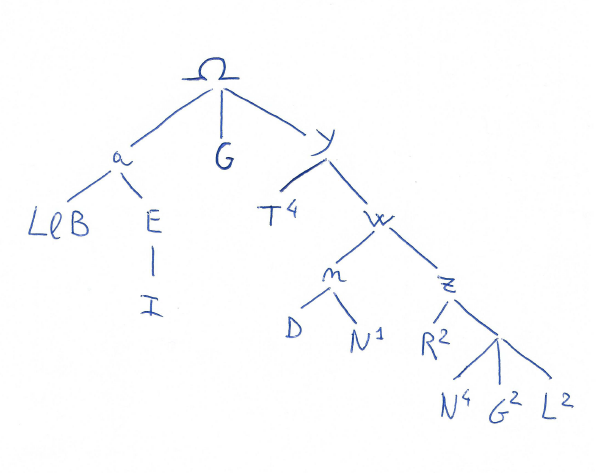